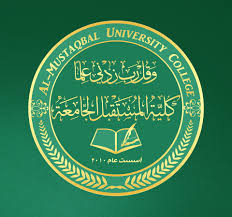 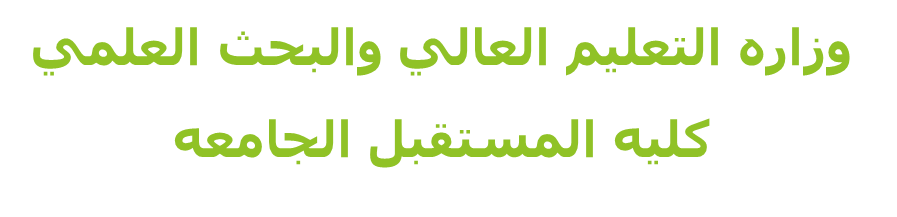 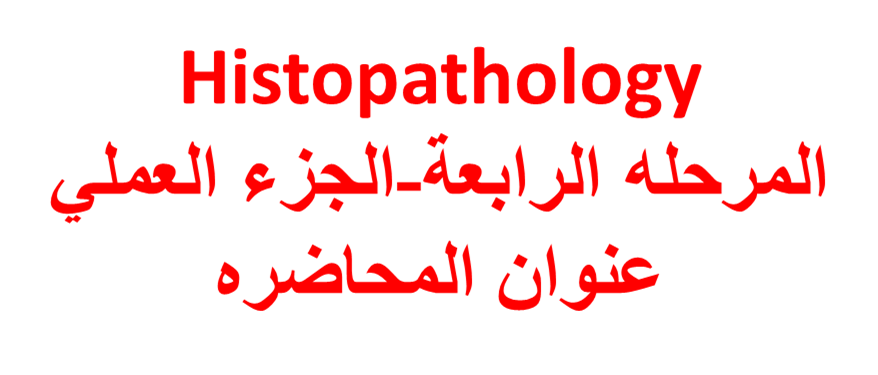 INFLAMMATORY BOWEL DISEASE(CROHN’S DISEASE)
م.م سرمد جاسم محمد بقلي
Inflammatory Bowel Disease
Inflammatory bowel disease (IBD) includes 2 idiopathic
bowel diseases: Crohn’s disease (regional enteritis) and
ulcerative colitis.
 Crohn’s disease is an idiopathic chronic ulcerative
IBD, characterised by transmural, non-caseating
granulomatous inflammation, affecting most commonly
the segment of terminal ileum and/or colon.
MORPHOLOGIC FEATURES
CROHN’S DISEASE Crohn’s disease may involve any
portion of the gastrointestinal tract but affects most
commonly 15-25 cm of the terminal ileum which may
extend into the caecum and sometimes into the ascending
colon:
Grossly, characteristic feature is the multiple, well demarcated
segmental bowel involvement with intervening
uninvolved ‘skip areas. The wall of the affected bowel
segment is thick and hard, resembling a ‘hose pipe’. Serosa
may be studded with minute granulomas. Th e lumen of the
affected segment is markedly narrowed. Th e mucosa shows
‘serpiginous ulcers’, while intervening surviving mucosa is
swollen giving ‘cobblestone appearance’. There may be deep
fissuring into the bowel wall (Fig. 18.25).
Figure 18.25 Crohn’s disease of the terminal ileum.
 A, The lesions are characteristically
segmental with intervening uninvolved ‘skip areas. The bowel
wall is thickened and the lumen narrowed, giving hose-pipe appearance.
Serpiginous ulcers, some deep fissures and swollen intervening surviving
mucosa giving ‘cobblestone appearance’, are present.
 B, The specimen of
small intestine is shown in longitudinal section along with a segment in
cross-section. External surface shows increased mesenteric fat, thickened
wall and narrow lumen. Luminal surface of longitudinal cut section shows
segment of thickened wall with narrow lumen which is better appreciated
in cross-section (arrow) while intervening areas of the bowel are uninvolved
or skipped
Figure 18.26 Crohn’s disease of the ileum. The histological features present are: transmural chronic inflammatory cell infiltration, deep fissures into
the bowel wall, submucosal widening due to oedema, some prominent lymphoid follicles and a few non-caseating epithelioid cell granulomas in the bowel wall
.
Histologically, the characteristic features are as follows
(Fig. 18.26):
1. Transmural inflammatory cell infiltrate consisting of chronic inflammatory cells (lymphocytes, plasma cells and macrophages) is the classical microscopic feature.
2. Non-caseating, sarcoid-like granulomas are present in all the layers of the affected bowel wall in 60% of cases and may even be seen in the regional lymph nodes.
3. There is patchy ulceration of the mucosa which may take the form of deep
 fissures, accompanied by inflammatory infiltrate of lymphocytes and plasma cells.
4. There is widening of the submucosa due to oedema and foci of lymphoid aggregates.
5. In more chronic cases, fibrosis becomes increasingly prominent in all the layers disrupting muscular layer.
COMPLICATIONS
Complications of Crohn’s disease and ulcerative colitis are as
under:
Crohn’s disease:
1. Malabsorption due to impaired absorption of fat, vitamin
B12, proteins and electrolytes from the diseased small bowel.
2. Fistula formation may occur in long-standing cases. Th ese
may be internal fistulae between the loops of the intestine,
or external fistulae such as enterocutaneous, rectal and anal
fistulae.
3. Stricture formation may occur in chronic cases due to
extensive fibrosis in the affected bowel wall.
4. Development of malignancy in the small intestine as a late
complication of Crohn’s disease is rarer than that in ulcerative
colitis, but lymphoma may develop more often in Crohn’s
disease than adenocarcinoma (seen in some long-standing
cases of ulcerative colitis).
THE END